ЗДРАВСТВУЙТЕ РЕБЯТА!
Сегодня мы поговорим об огне
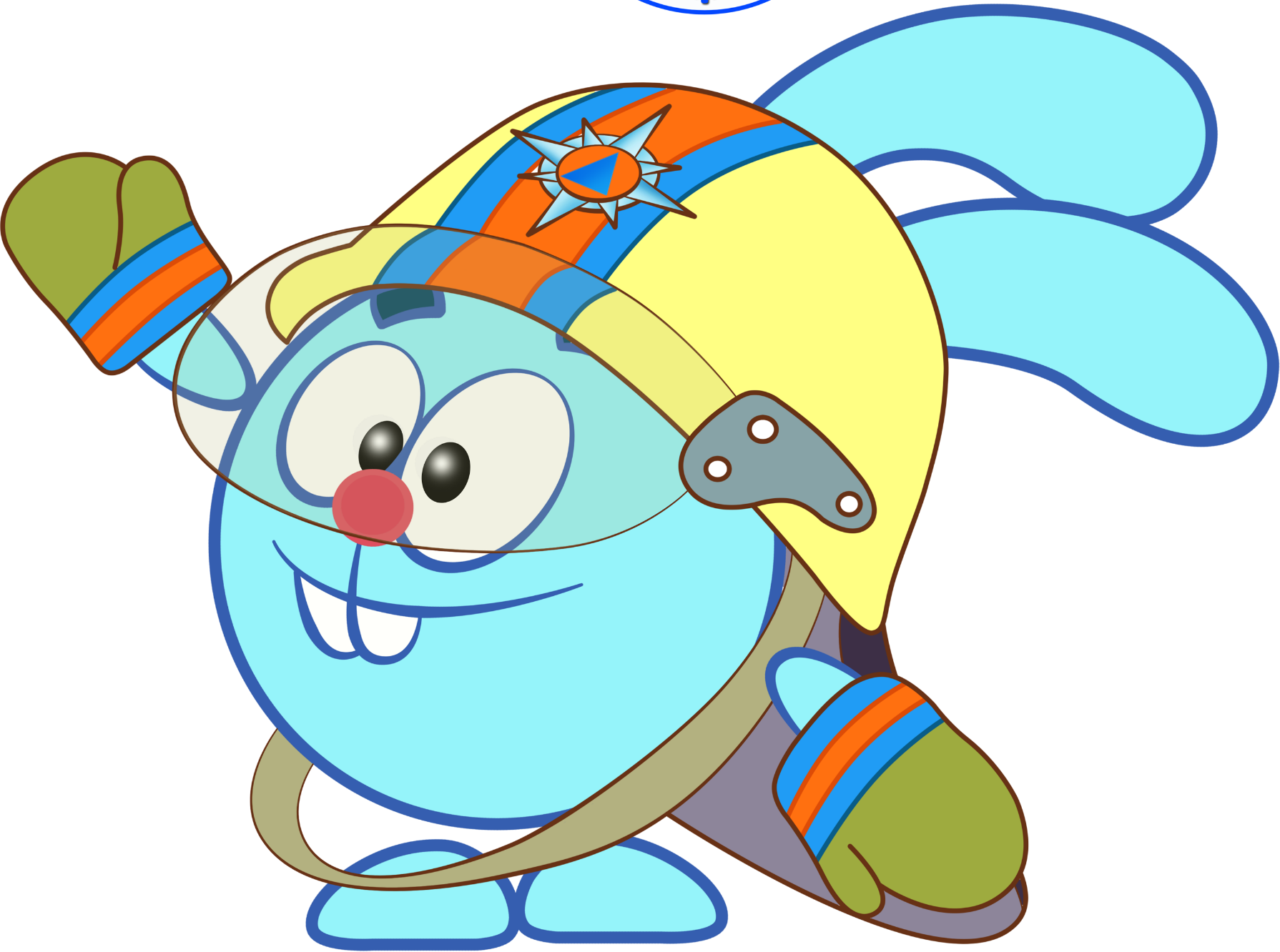 Отгадайте загадку:

Без хвоста, без рук, без ног
Этот рыженький зверёк.
Согревает, кормит, светит,
Взрослым людям – первый друг!

Если с ним играют дети,
Тут же вырвется из рук,
Расшипится, растрещится,
Уничтожит всё вокруг!
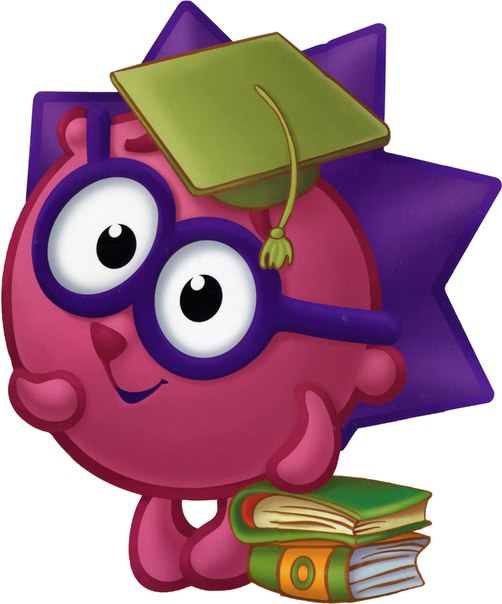 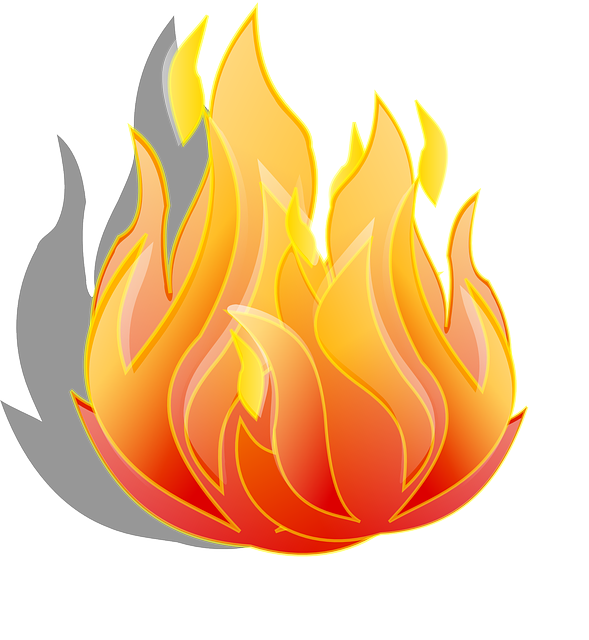 ОГОНЬ
Огонь – это удивительная сила природы. Он может быть добрым, а может быть злым.
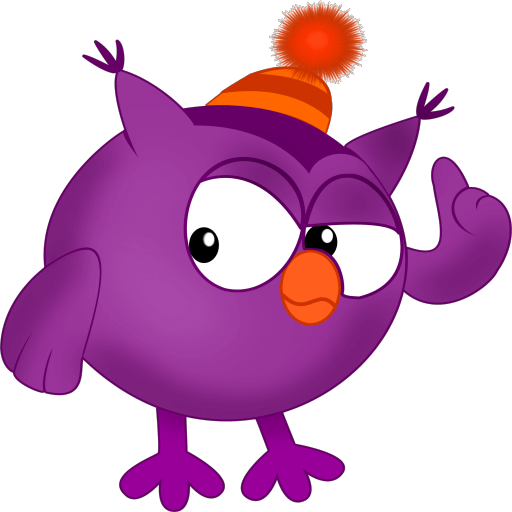 Добрый огонь помогает человеку  освещать дом.
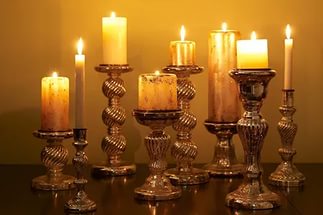 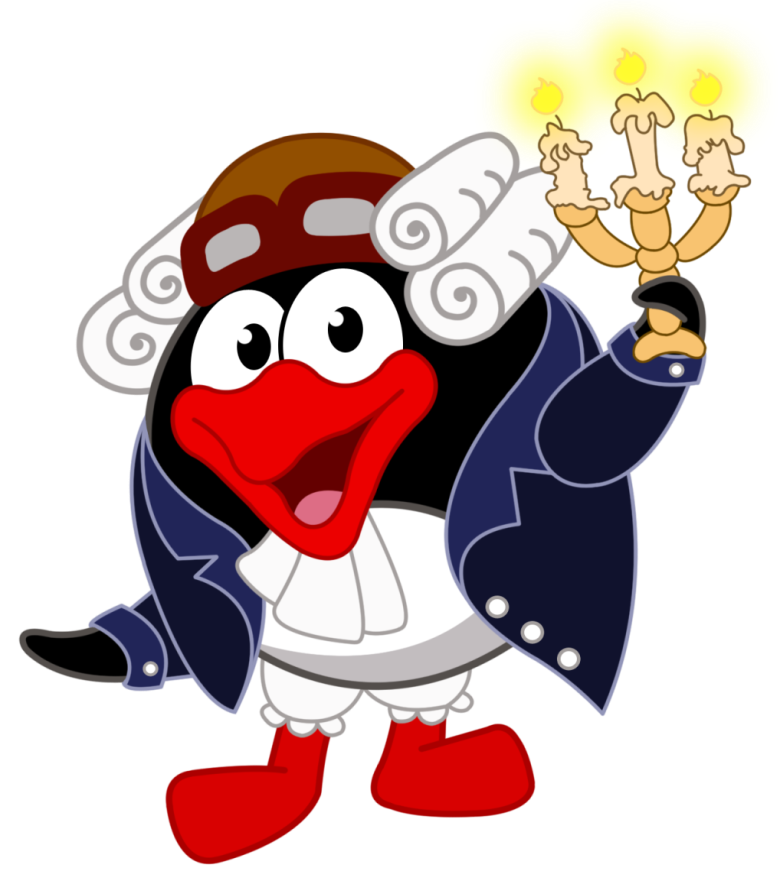 Также помогает приготовить пищу.
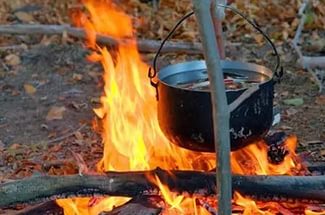 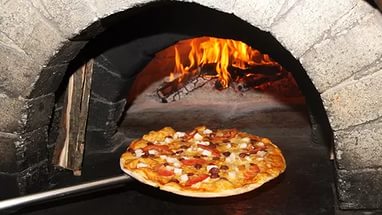 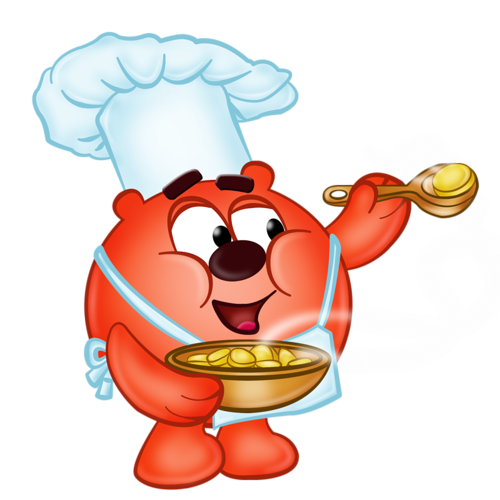 Люди используют огонь для того, чтобы в доме было тепло.
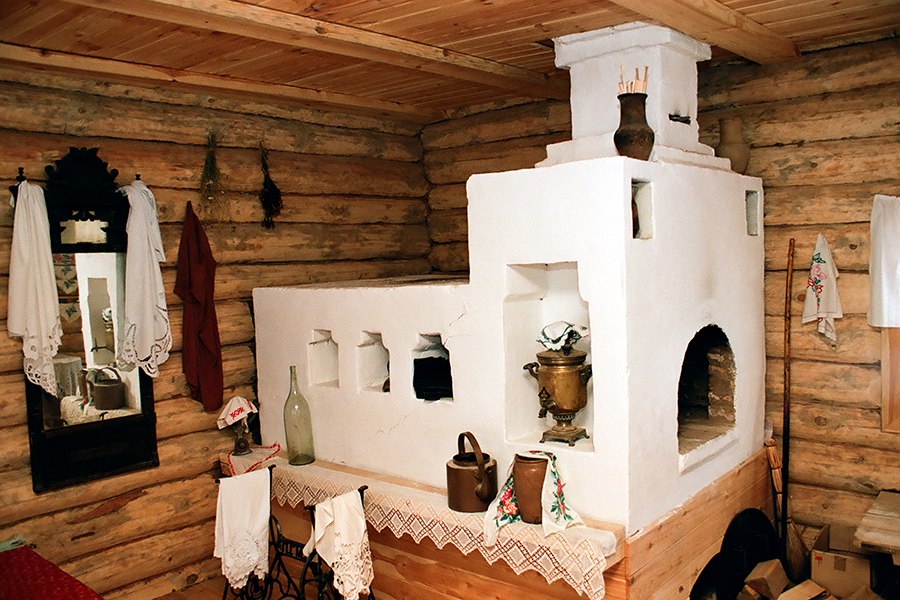 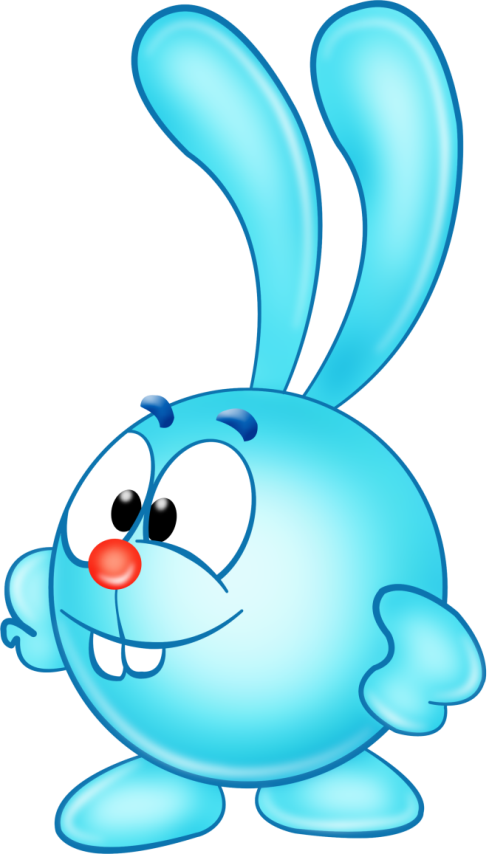 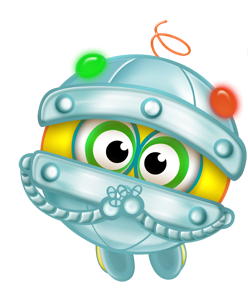 Огонь плавит металл.
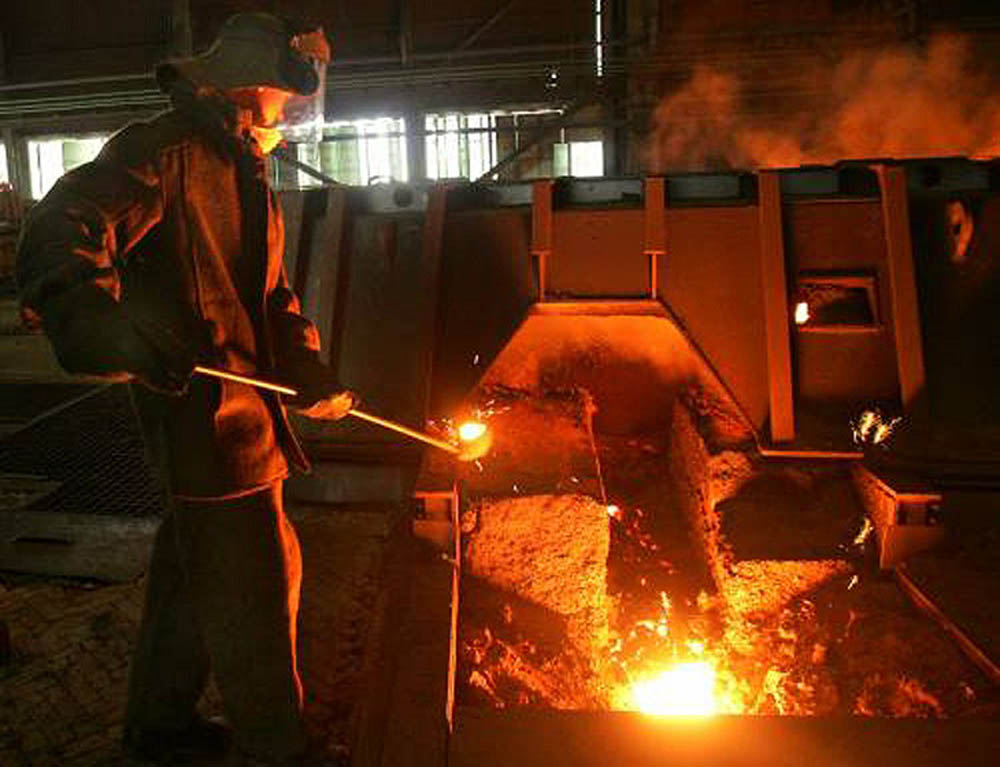 Огонь создаёт праздничное настроение.
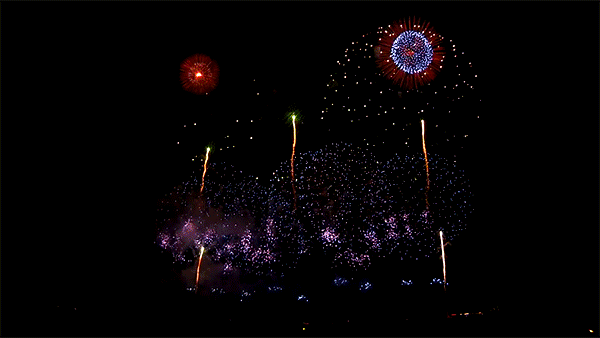 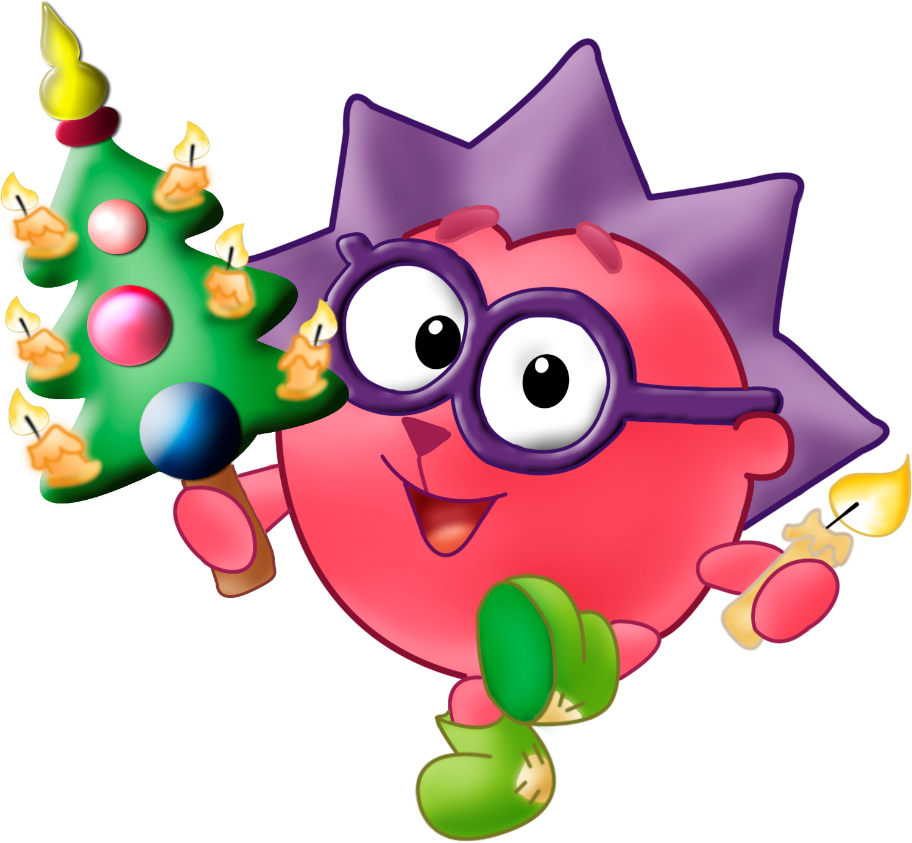 «Олимпийский огонь»-
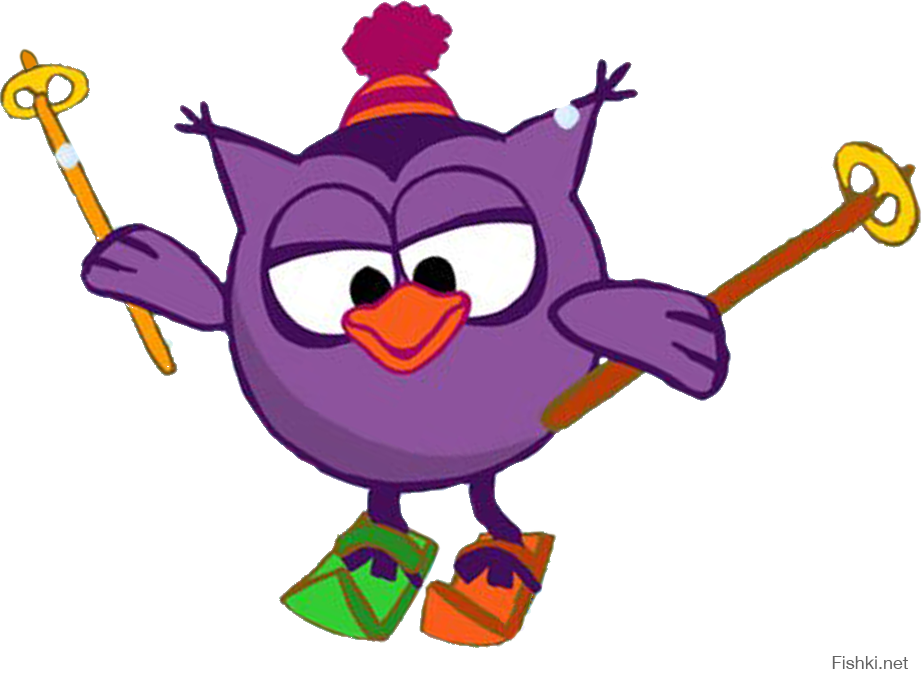 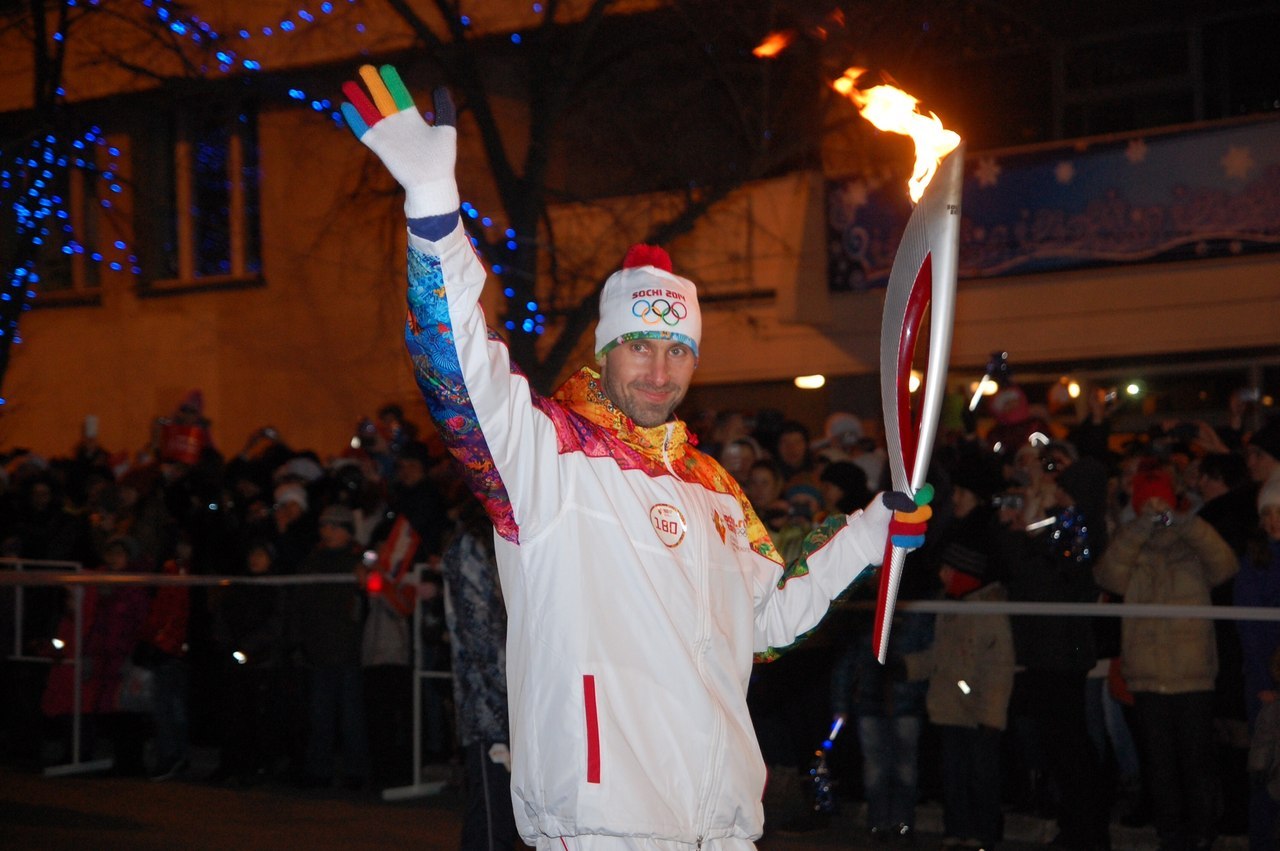 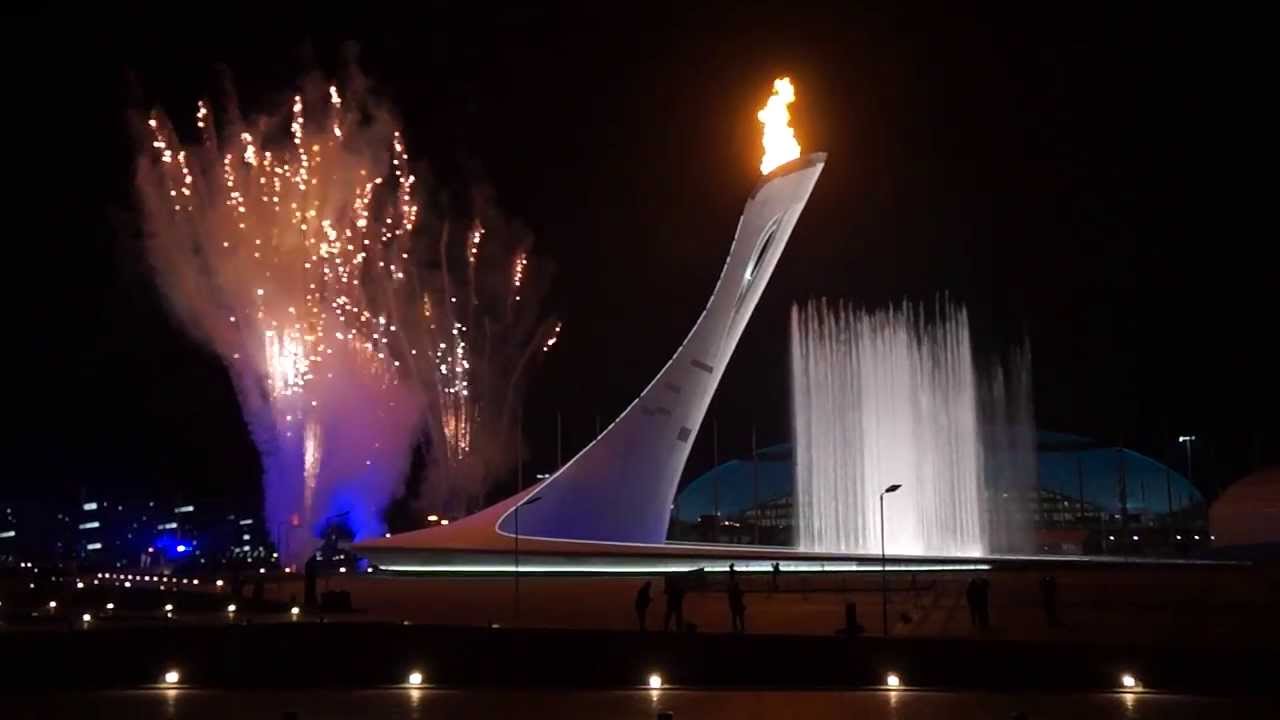 символ 
спортивных 
соревнований.
«Вечный огонь» 
- символ памяти о погибших на войне.
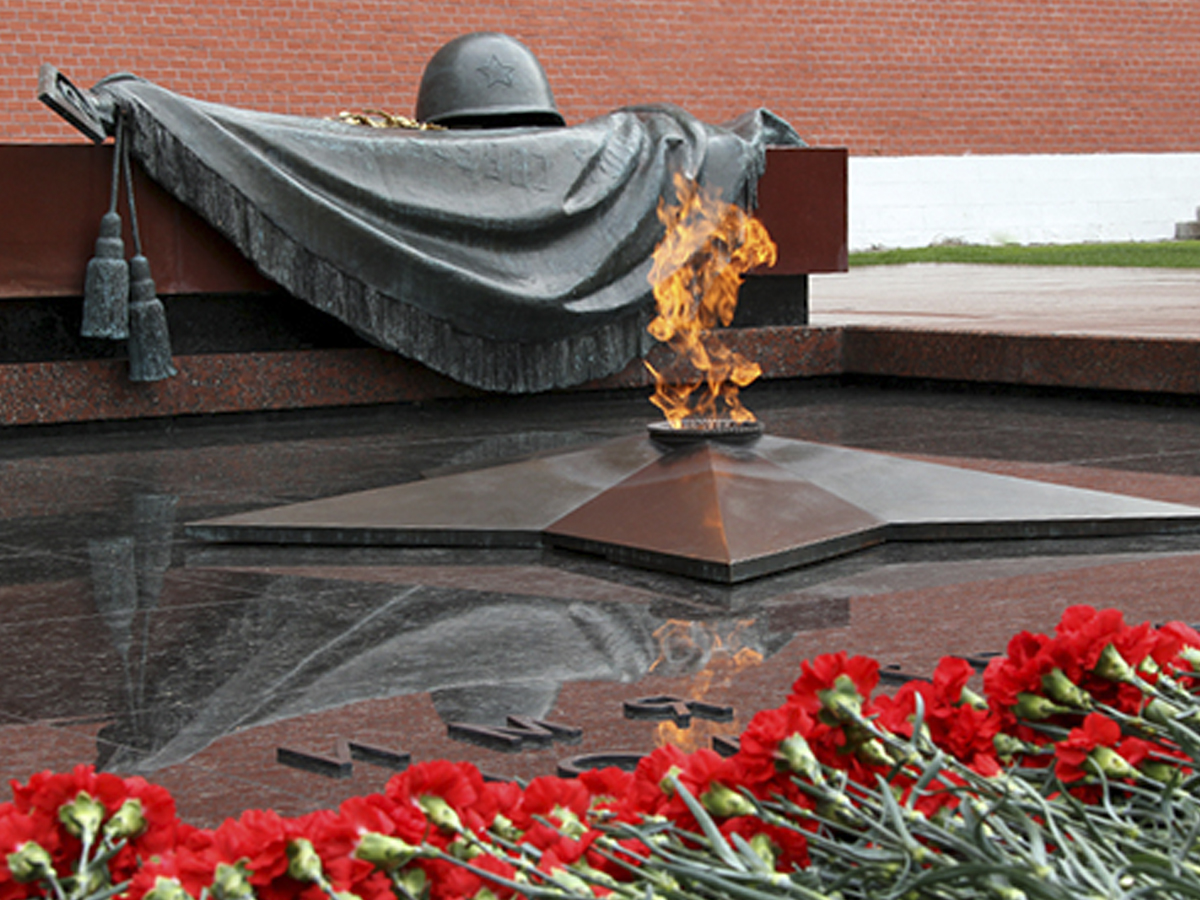 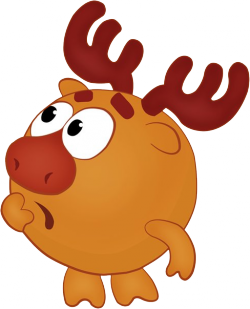 Мы выяснили:Огонь – ДРУГ!
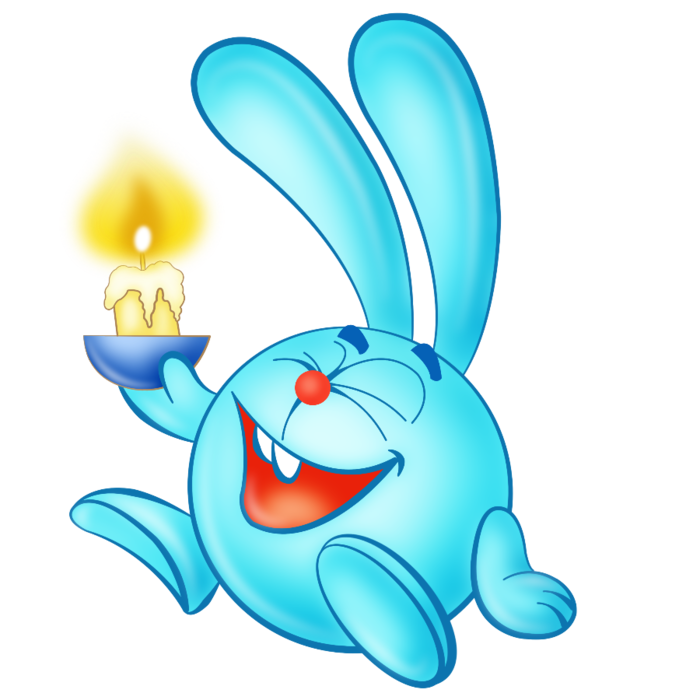 Вот это да! 
Вот это чудо!
Огню не взяться ниоткуда!
Он помогает людям жить,
Его должны мы все ценить!
Физминутка:Раз, два, три, четыре! (хлопают в ладоши)Загорелся стул в квартире (имитируют движение огня)Пять, шесть, семь, восемь, (хлопают в ладоши)«01» зовем мы в гости (набор цифр по телефону)Восемь, семь, шесть, пять. (хлопки в ладоши)Не залезем под кровать (грозят пальцем)Четыре, три, два, один!Выбегаем и кричим: «Пожар! спасите!» (руки поднять вверх и махать, звать на помощь)
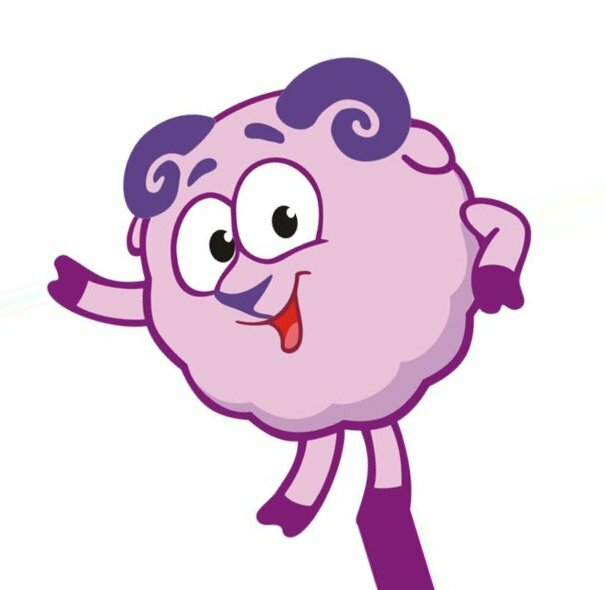 При неосторожном обращении огонь оказывается злым, можно получить травмы, ожоги.
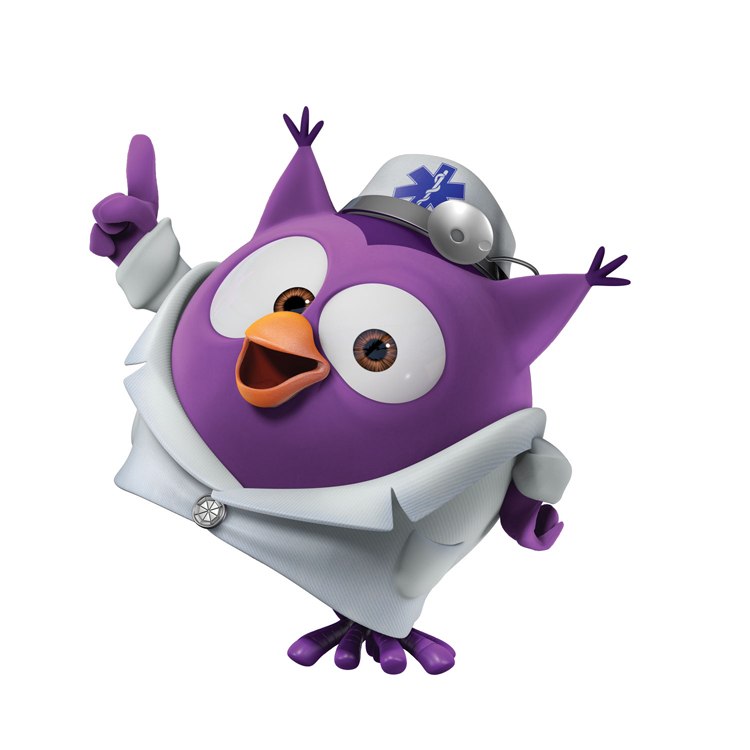 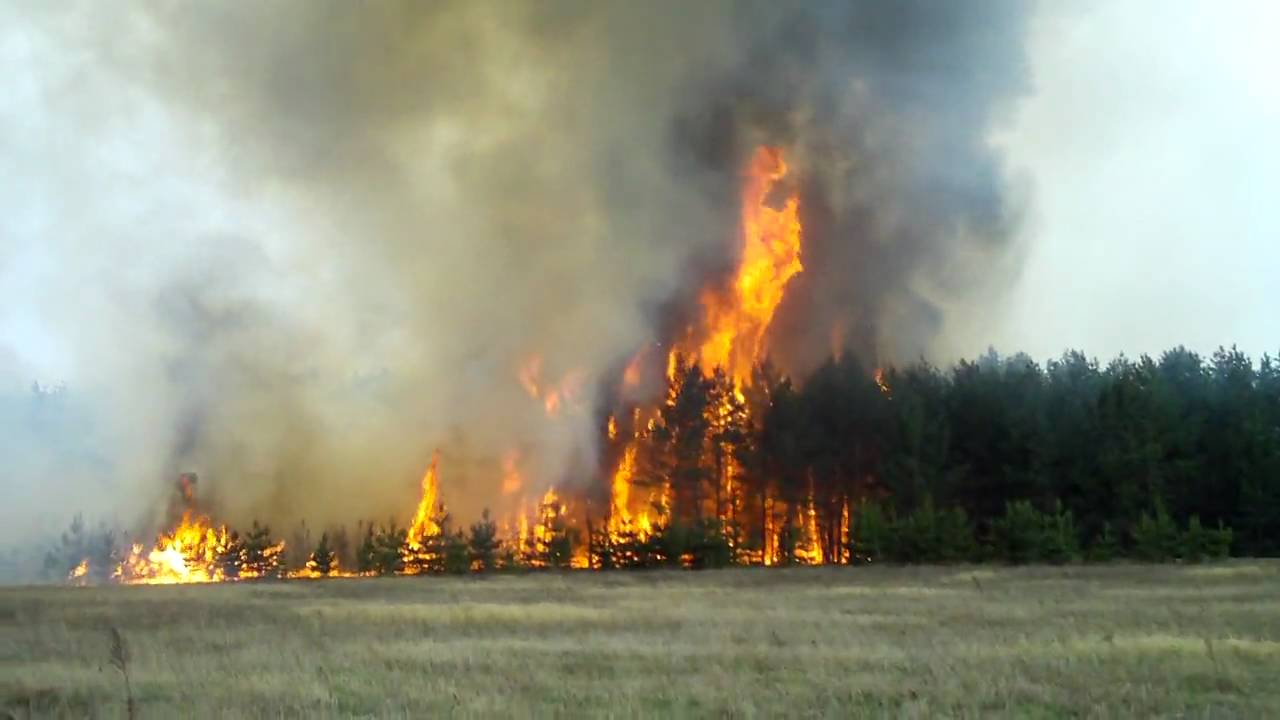 От непотушенного костра  
могут выгореть целые леса.
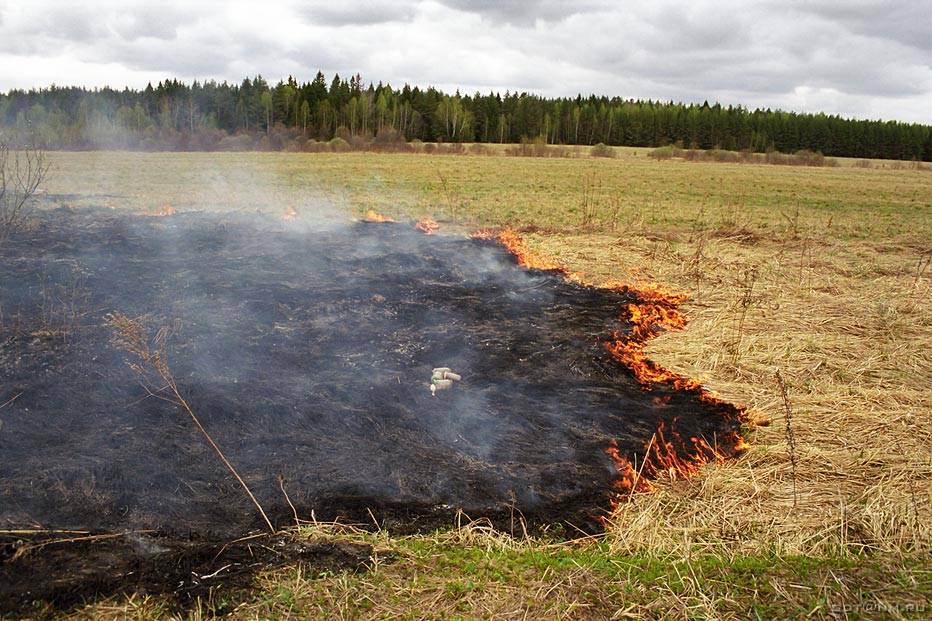 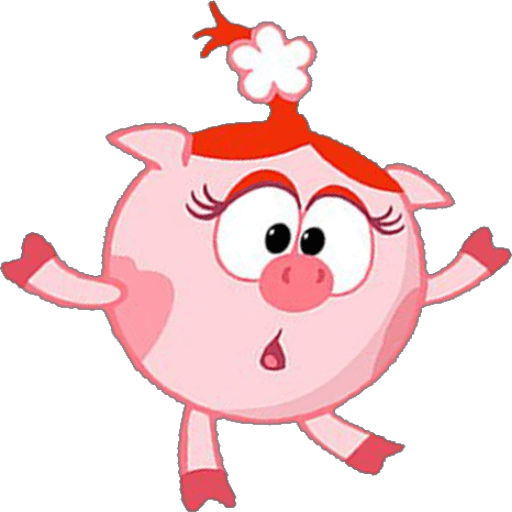 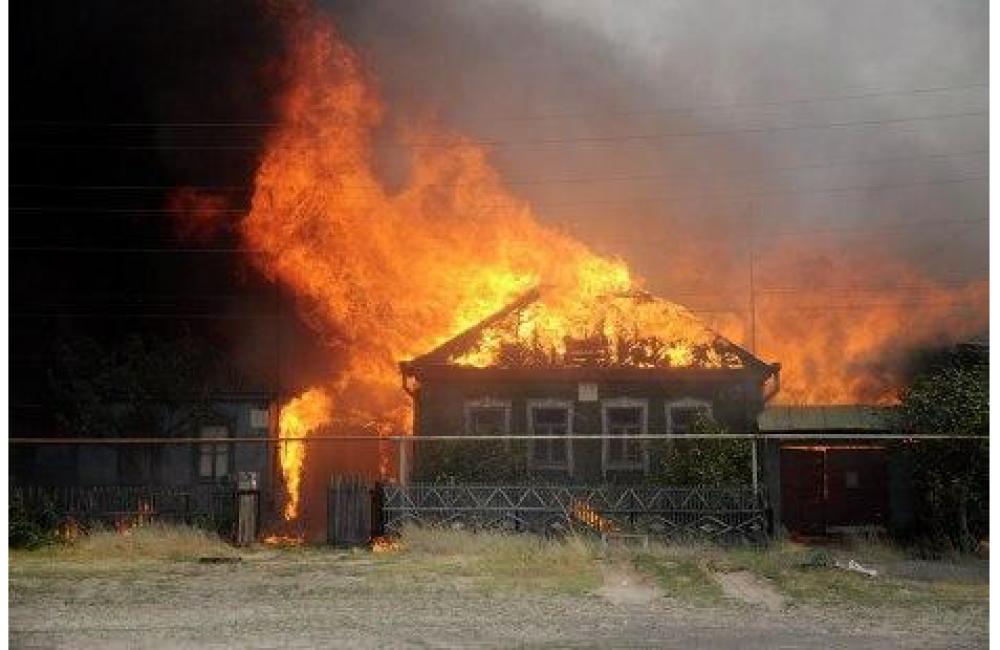 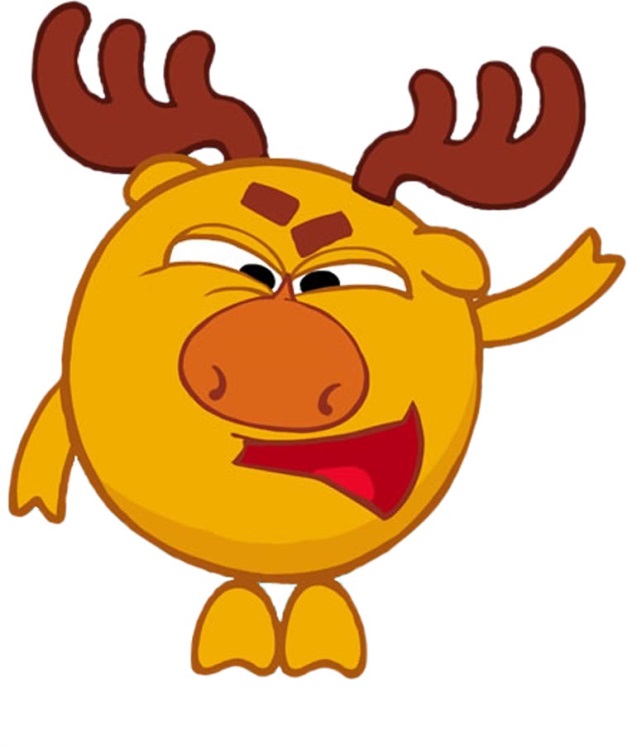 А баловство со спичками приводит к пожарам в доме,
 где могут погибнуть люди.
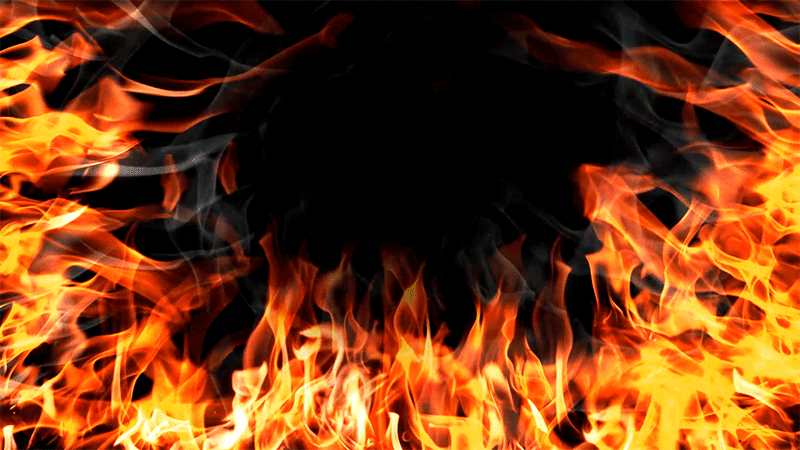 ЗАПОМНИТЕ!
ОГОНЬ 
 твой друг,
Но чуть не так,
И он становится
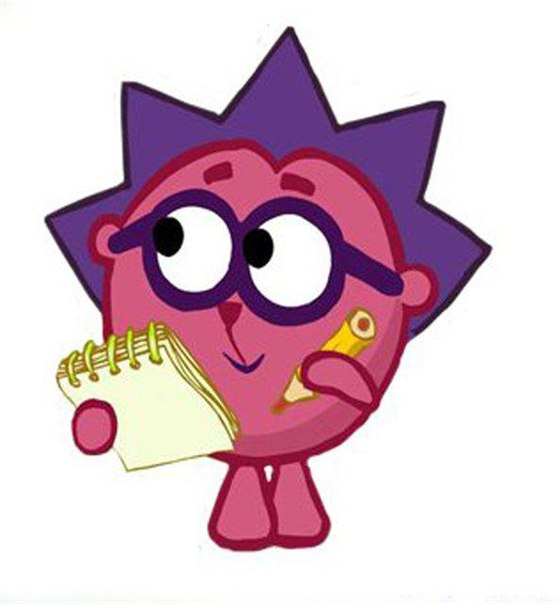 ТВОЙ ВРАГ!
Мы выяснили:
Огонь – ВРАГ!
Но бывает огонь и другим:
Не согреет ладошек он ваших,
Превращает всё в пепел и дым!
И жесток он…
И грозен…
И страшен!
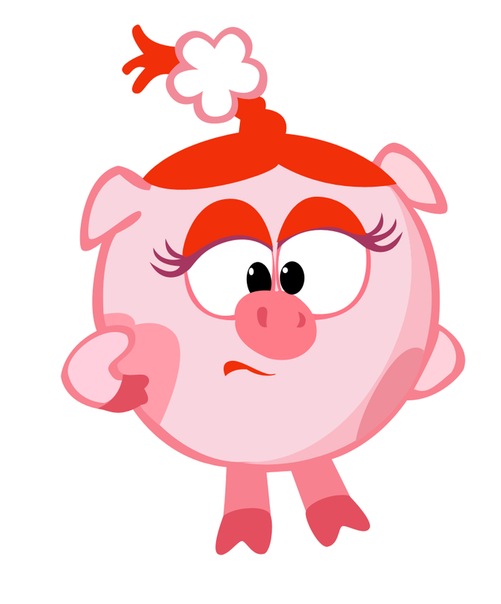 Соблюдайте правила противопожарной безопасности!
Спасибо за внимание!!!
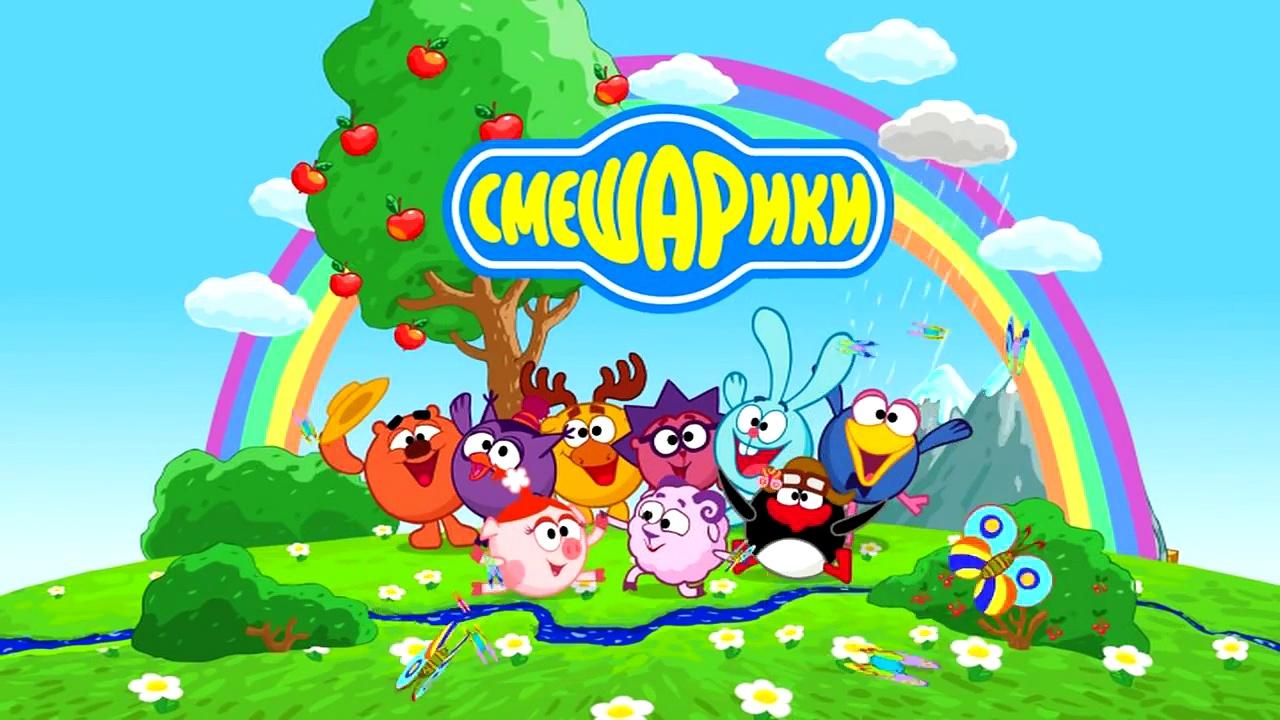